Моя семья
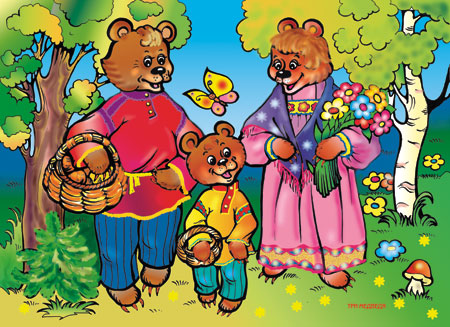 Мой дом
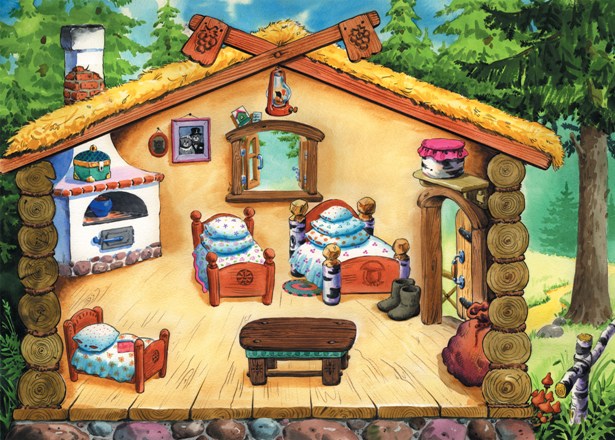 Папа – Михаил Иванович
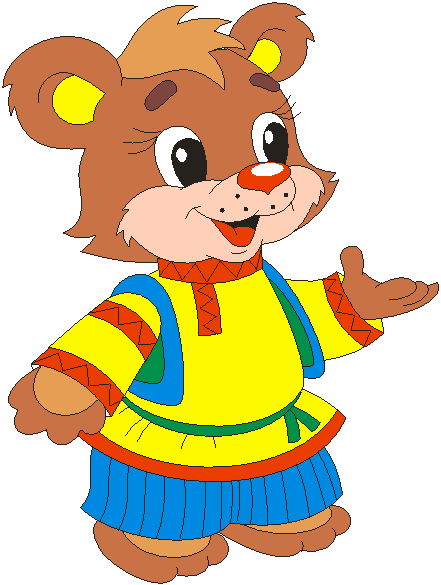 Мама – настасья петровна
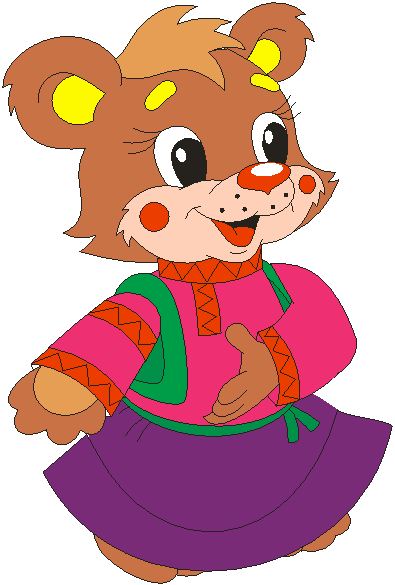 Я - мишутка
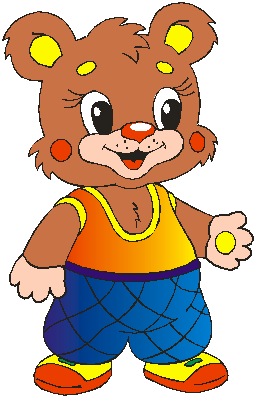 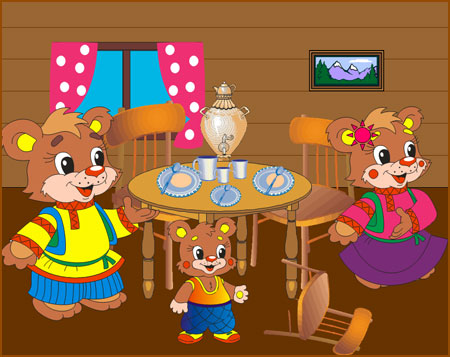 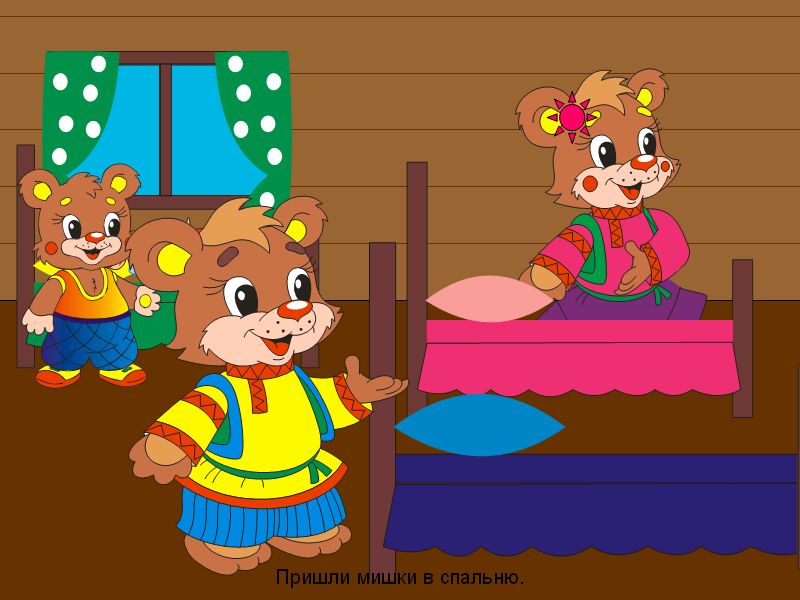 Моя семья небольшая, всего три человека. Я очень люблю маму и папу. Они меня тоже очень любят и заботятся обо мне и друг о друге.
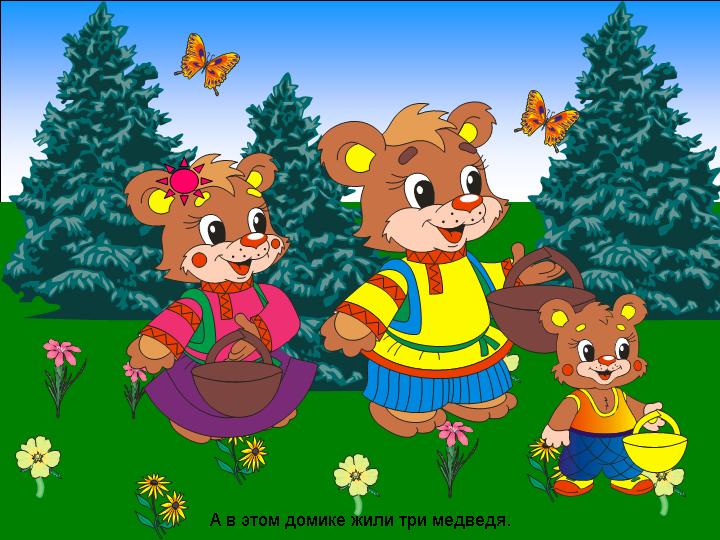